ИсторияселаБеной-Ведено
Подготовила
Заболотняя Мария
4а класс
Природа,традиции, культура, народные герои
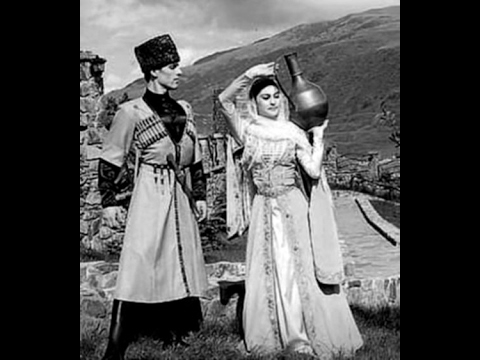 С. Беной-Ведено, Ножай-Юртовский район,   Чеченская республика
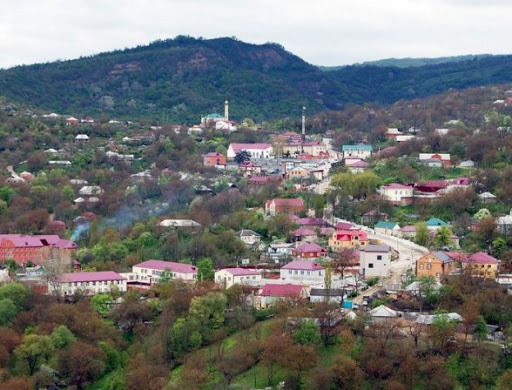 Природа Ножай-Юртовского района и с.Беной-Ведено
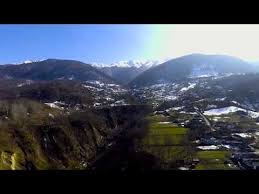 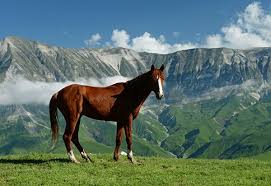 Беной-Веденочечен.Беной-Ведана
Прежнее название: до 1944г.Беной-Ведено до 1958г. Верхний-Ичичали. Высота центра: 827м. Тип климата: умеренно- влажный. Часовой пояс: +3:00.
                                Население   
Население: 2391 человек(2010).Национальности: Чеченцы. Конфессии: мусульмане- сунниты. Офицальный язык: чеченский и русский.
Беной-Ведено
География
Село расположено на левом берегу реки Бенойясси, к северу от горы Ашенете, в 28 км к юго-западу от районного центра — Ножай-Юрт и в 96 км к юго-востоку от города Грозный.
Ближайшие населённые пункты: на севере — село Пачу, на северо-востоке — сёла Беной и Корен-Беной, на юго-востоке — село Лем-Корц, на западе — село Дарго, на северо-западе — сёло Оси-Юрт[4].
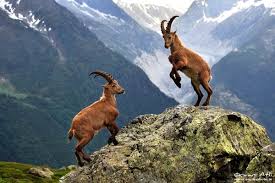 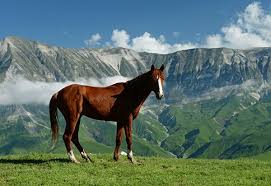 Животный мир
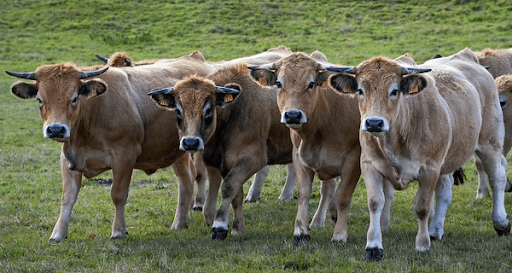 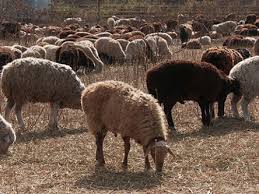 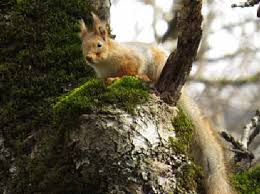 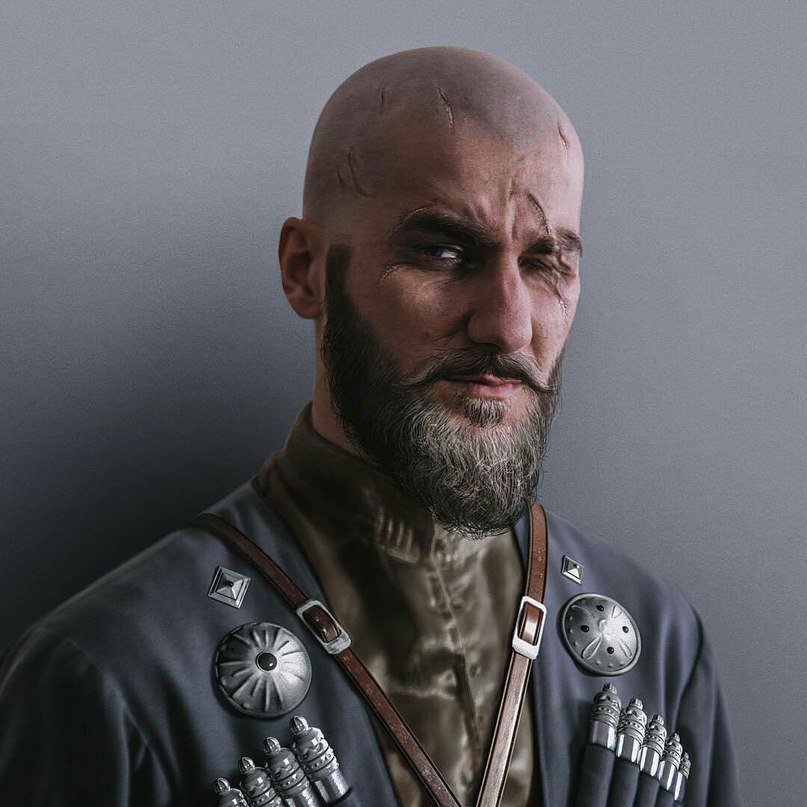 Байсангур Беноевский
Чеченский полководец XIX века, наиб имама Шамиля, участник Кавказской войны 1817-1864 годов.
Родился: 1794 г., Беной, Чечня
Умер: 3 марта 1861 г. (67 лет), Хасавюрт, Дагестан, Российская
 империя
В селе Беной-Ведено одна из улиц названа его именем.
Школа села Беной-Ведено
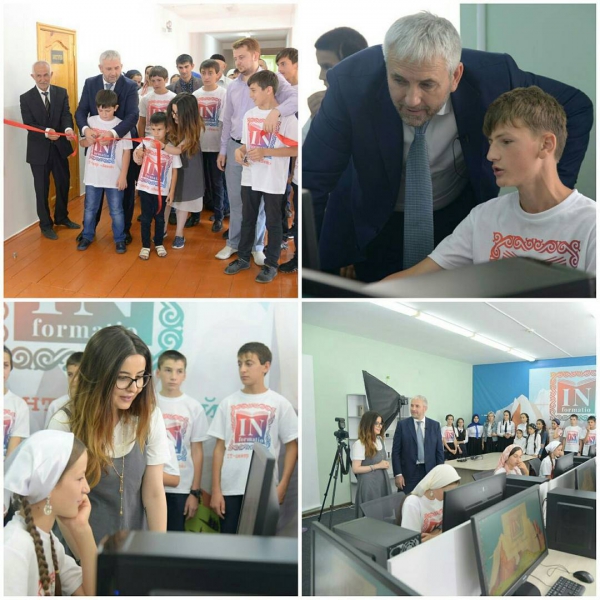 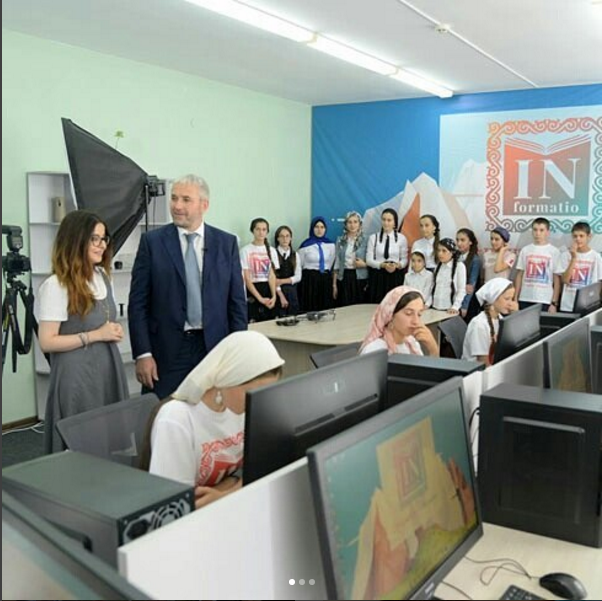 Школа
История школы
Как восьмилетняя школа образована в 1967 году, в 1970 году получила статус средней школы. Школа рассчитана на 480 посадочных мест. В школе имеется библиотека, столовая, компьютерный класс, актовый зал, два спортивных зала, медицинский кабинет. Школа оснащена всем современным оборудованием.
Директор школыМоллаев Салауди Баймутдинович
Бенойская весна
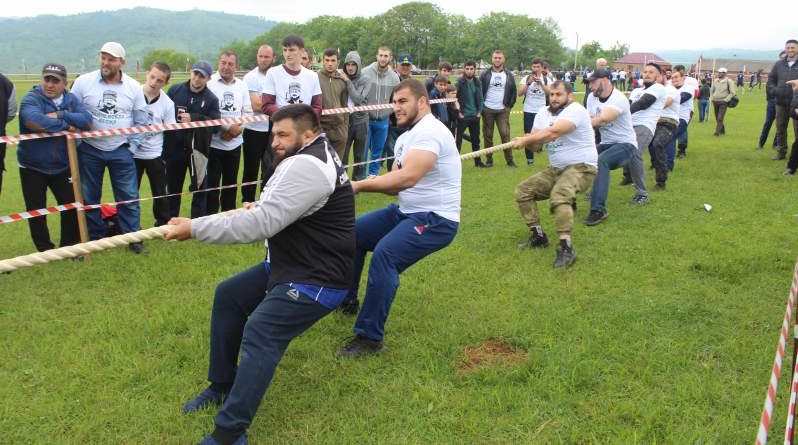 Спасибо за внимание!